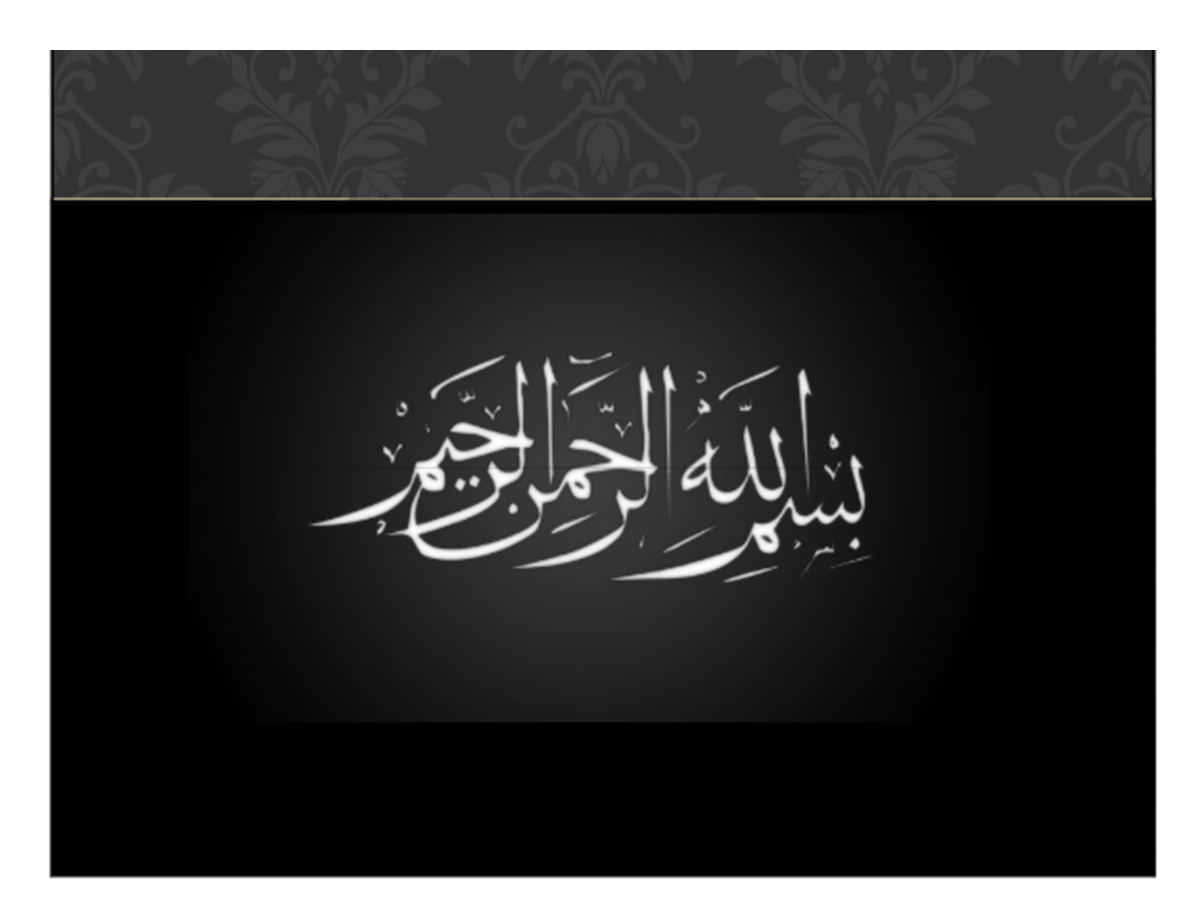 1
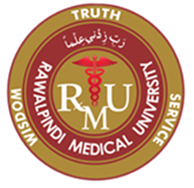 INTERPRETATION OF UPPER LIMB                    RADIOGRAPHS AND USE OF AI
BY DR ZEENAT SAULAT                                      DR FIZZA BATOOL
                           CONSULTANT RADIOLOGIST                            SENIOR REGISTRAR
                           BENAZIR BHUTTO HOSPITAL                            RAWALPINDI TEACHING HOSPITAL
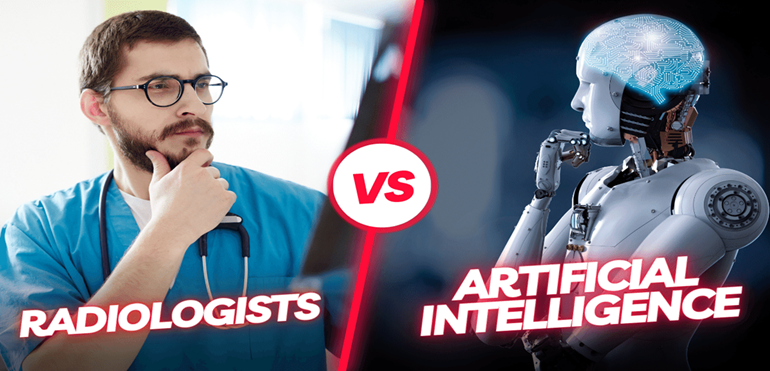 2
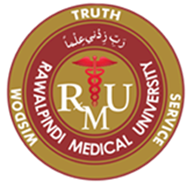 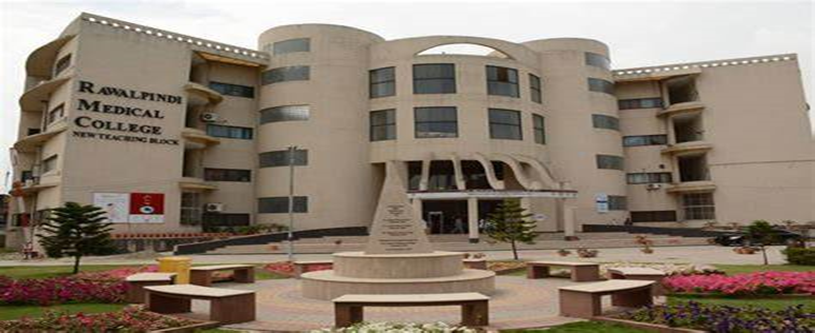 MISSION STATEMENT
VISION AND VALUES
To impart evidence-based research-oriented health professional education in order to provide best possible patient care and inculcate the values of mutual respect, ethical practice of healthcare and social accountability.
3
4
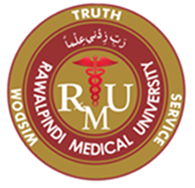 SEQUENCE OF LECTUREIntroductionLearning objectivesCore conceptHorizontal IntegrationVertical IntegrationRecent Articles AssessmentRecommended Books Take home message
5
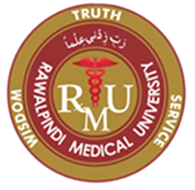 LEARNING OBJECTIVES                         LEARNING OBJECTIVES
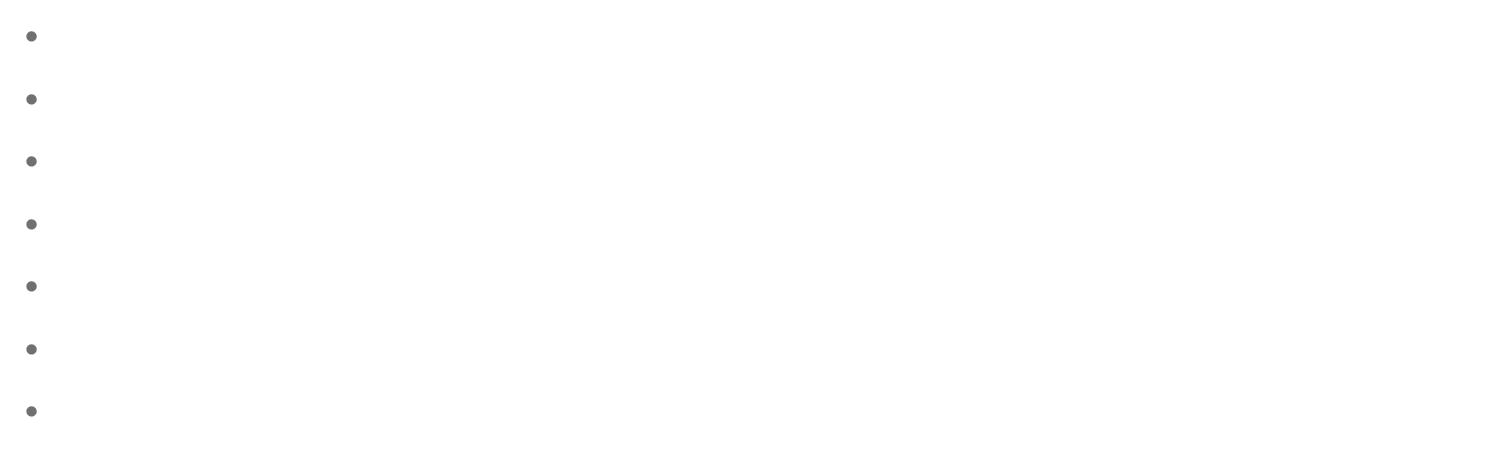 6
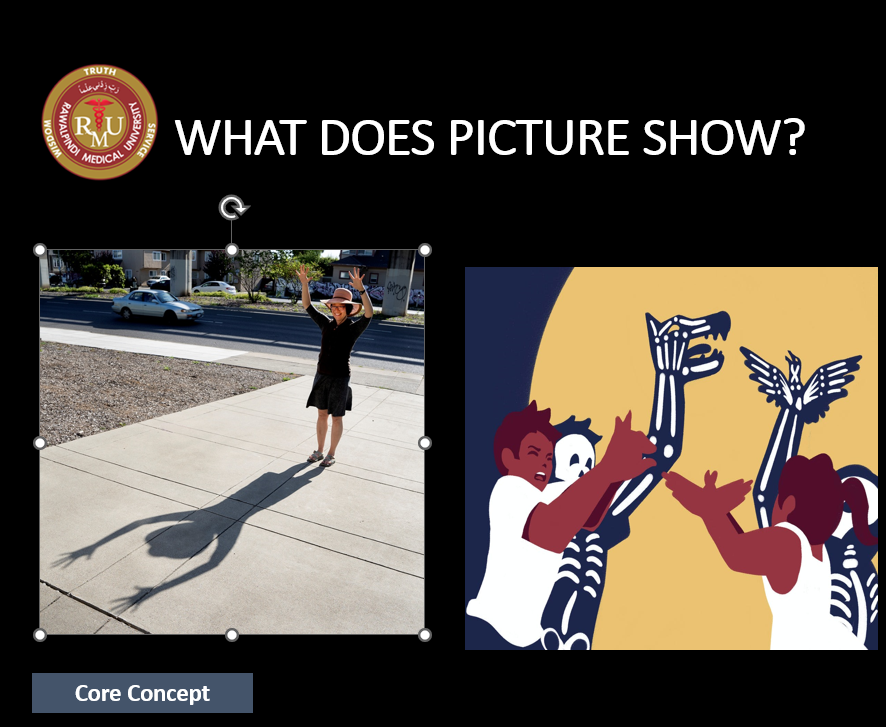 7
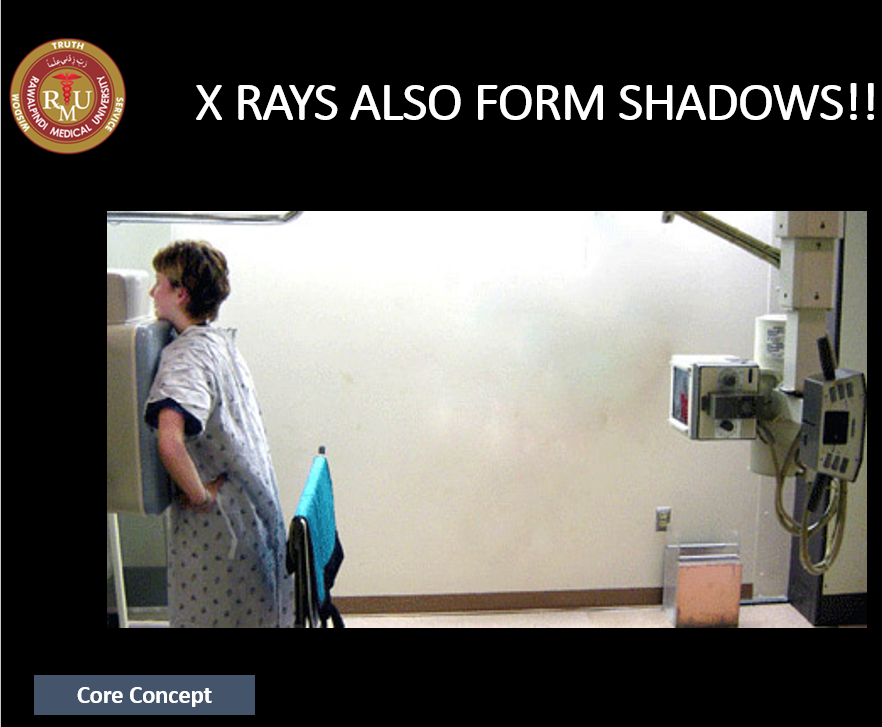 8
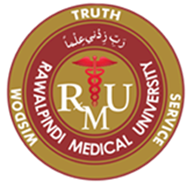 RADIOLOGICAL MODALITIESXraysCTMRI
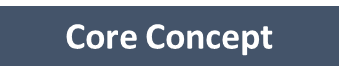 9
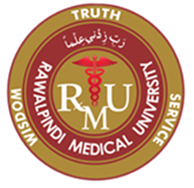 10
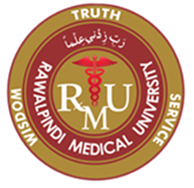 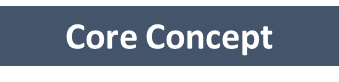 11
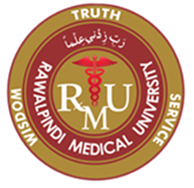 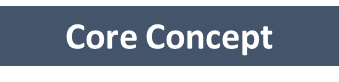 12
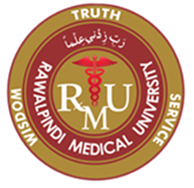 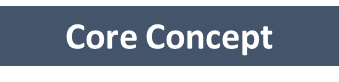 13
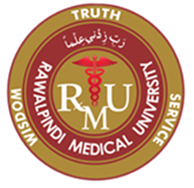 14
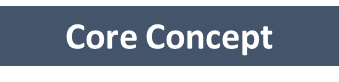 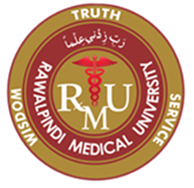 NORMAL MEASUREMENTS AT     AT SHOULDER JOINT
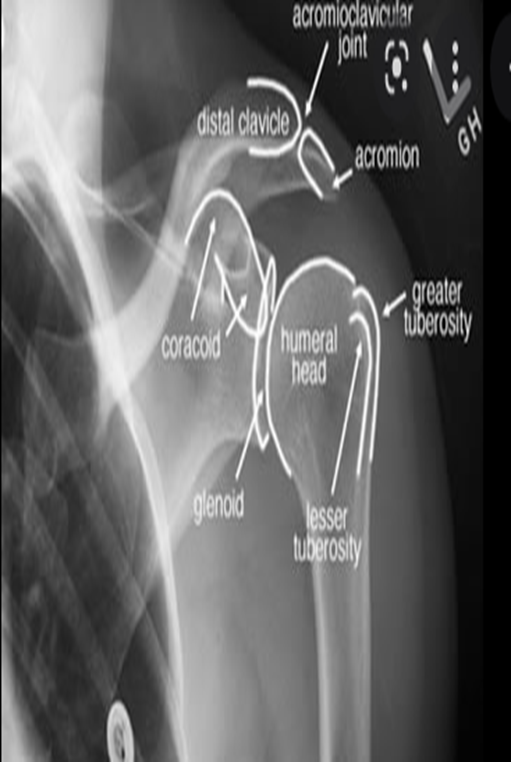 Acromioclavicular distance : 2-4mm
Coracoclavicular distance : 11-13mm
Acromiohumeral distance: 7-11mm
Glenohumeral distance: 3-6mm
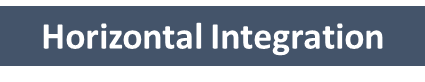 15
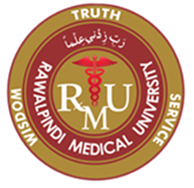 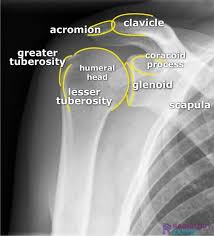 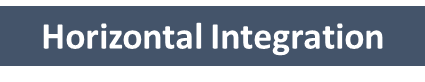 16
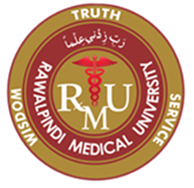 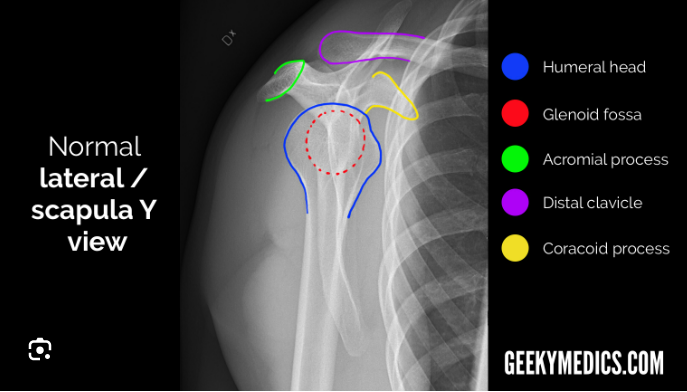 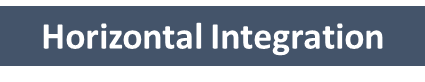 17
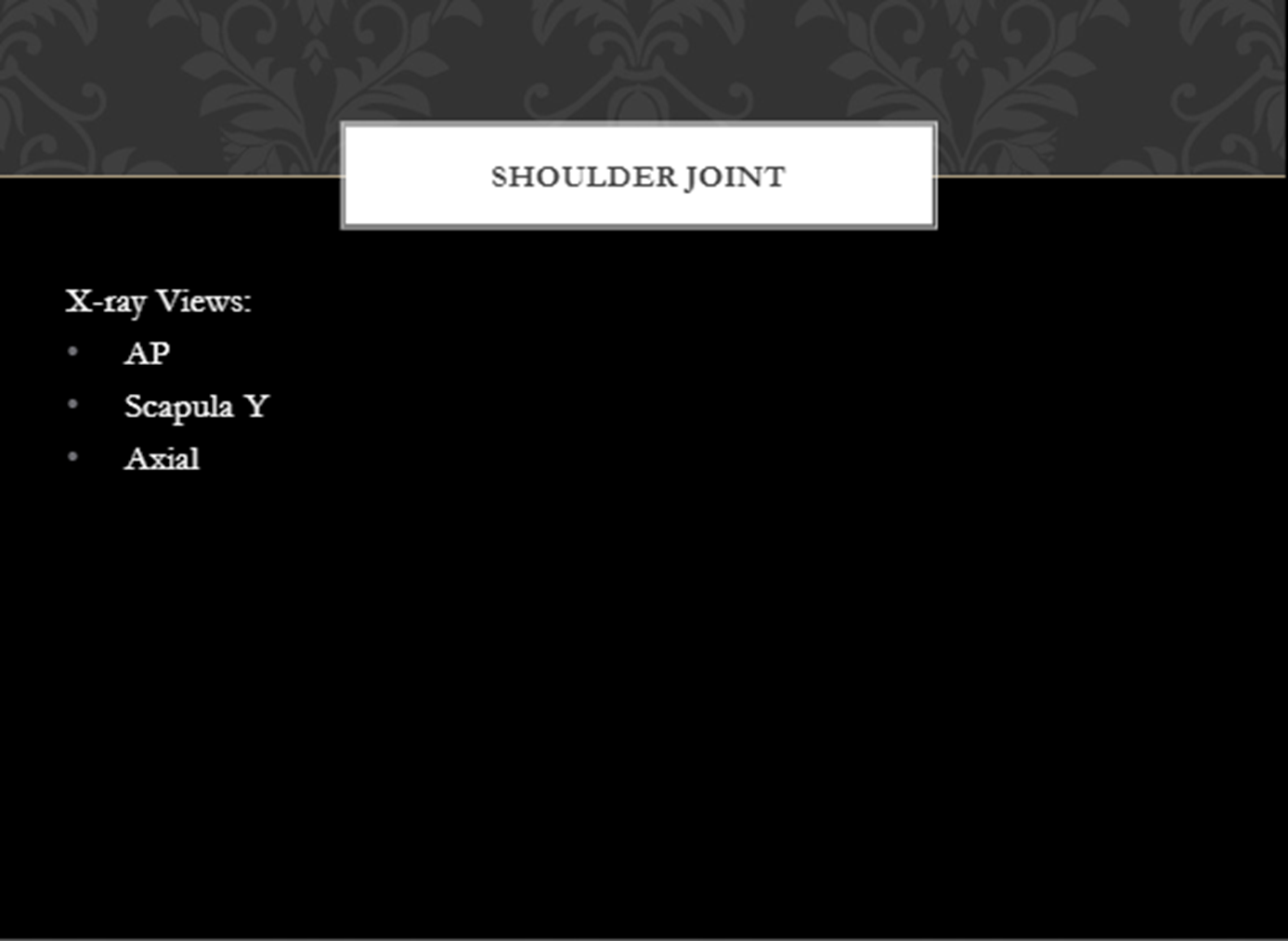 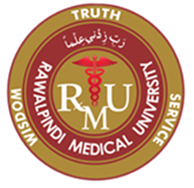 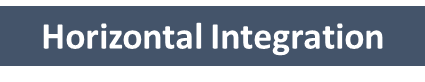 18
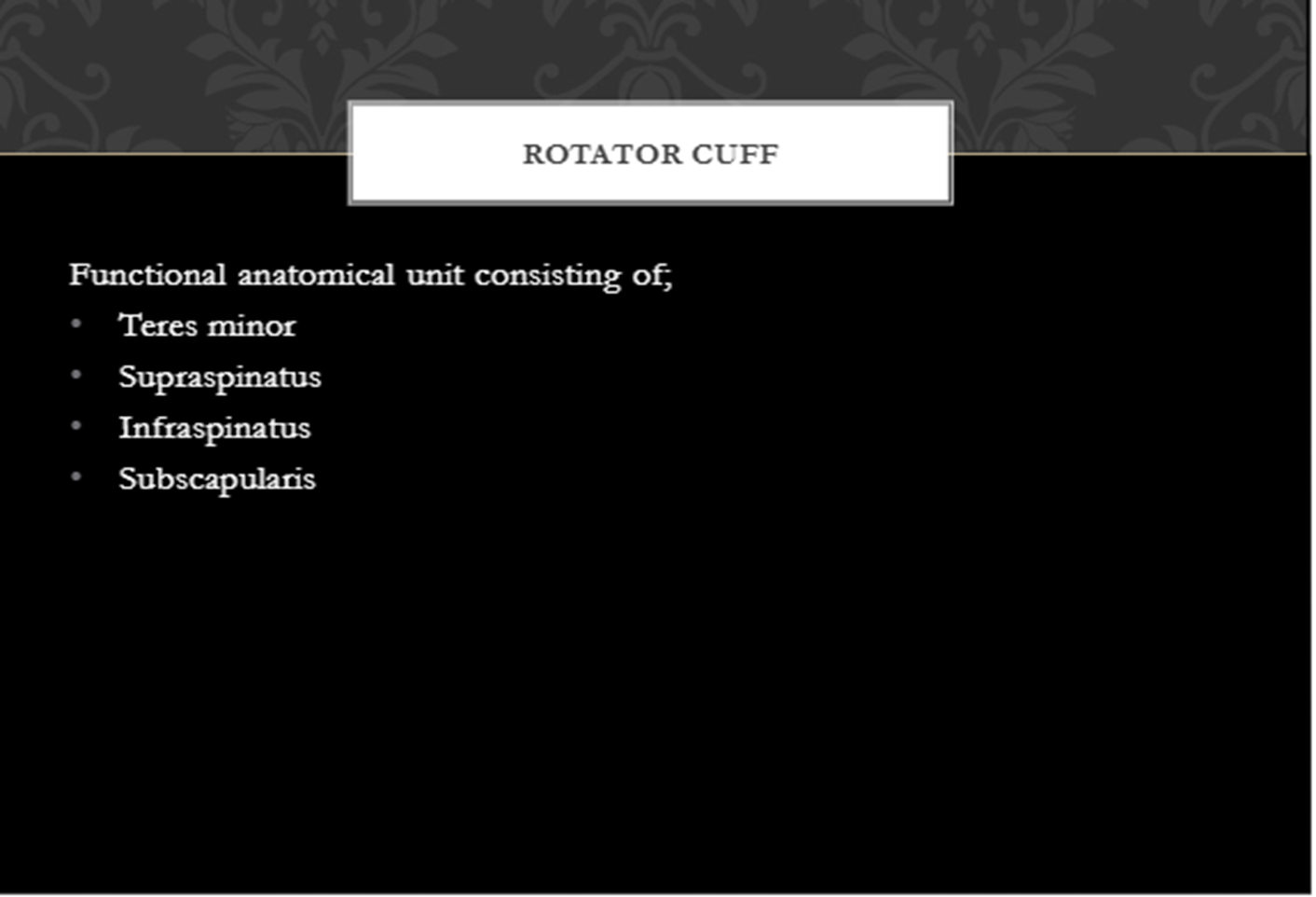 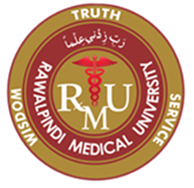 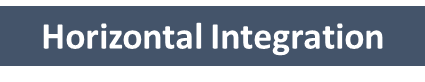 19
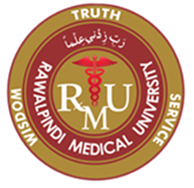 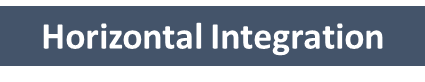 20
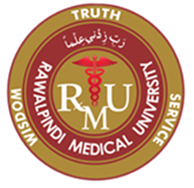 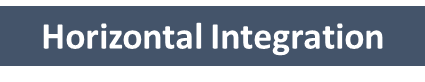 21
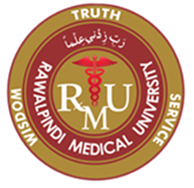 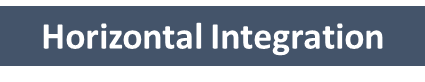 22
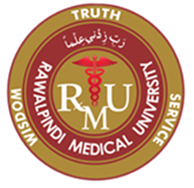 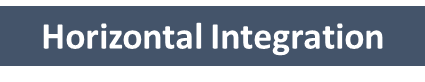 23
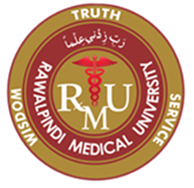 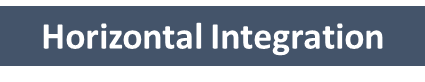 24
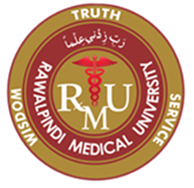 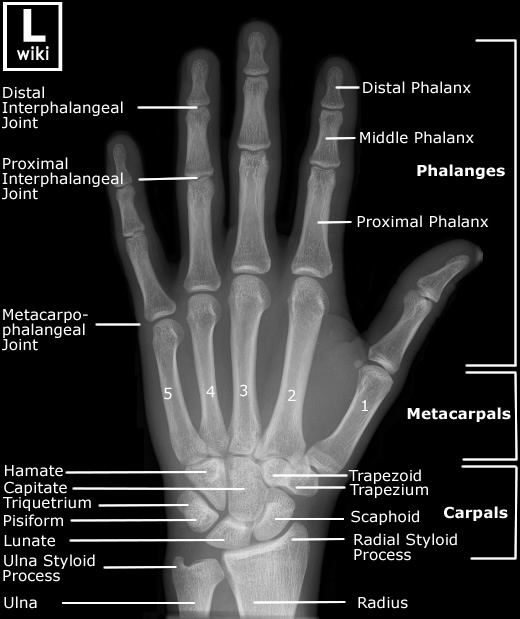 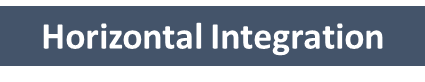 25
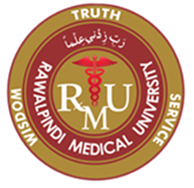 26
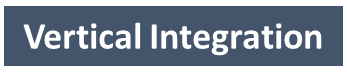 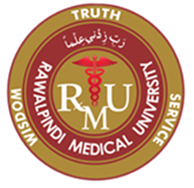 Fractures can also occur, however, in a variety of other settings.
Firstly, the entire skeleton may be weak due to metabolic (e.g.  osteoporosis) or less frequently genetic abnormalities (e.g. osteogenesis imperfecta) and thus prone to fractures from forces that would be insufficient to cause fractures in normal bones. These are known as insufficiency fractures.
Secondly, the protracted chronic application of abnormal stresses (e.g. running)  can result in the accumulation of microfractures faster than the body can heal, eventually resulting in macroscopic failure. These are termed fatigue fractures.
Together, insufficiency and fatigue fractures are often grouped together as stress fractures. 
Thirdly, the bone may have a lesion that focally weakens a bone (e.g. metastasis, or bone cyst). These are known as pathological fractures.
27
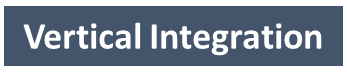 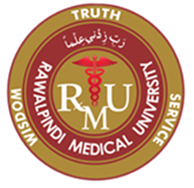 DESCRIBING A FRACTURE
LOCATION
TYPE
Complete Fracture: extends all the way across the bone (most common)
Transverse Fracture
Oblique fracture
Spiral fracture
Comminuted fracture
Incomplete Fracture: does not cross the bone completely (usually encountered in children)
Bowing fracture
Buckle fracture
Greenstick fracture
DISPLACEMENT
Fracture translation
Fracture rotation
Fracture angulation
Fracture length
28
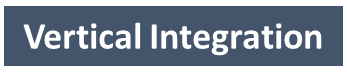 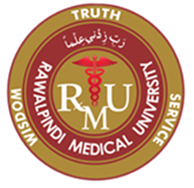 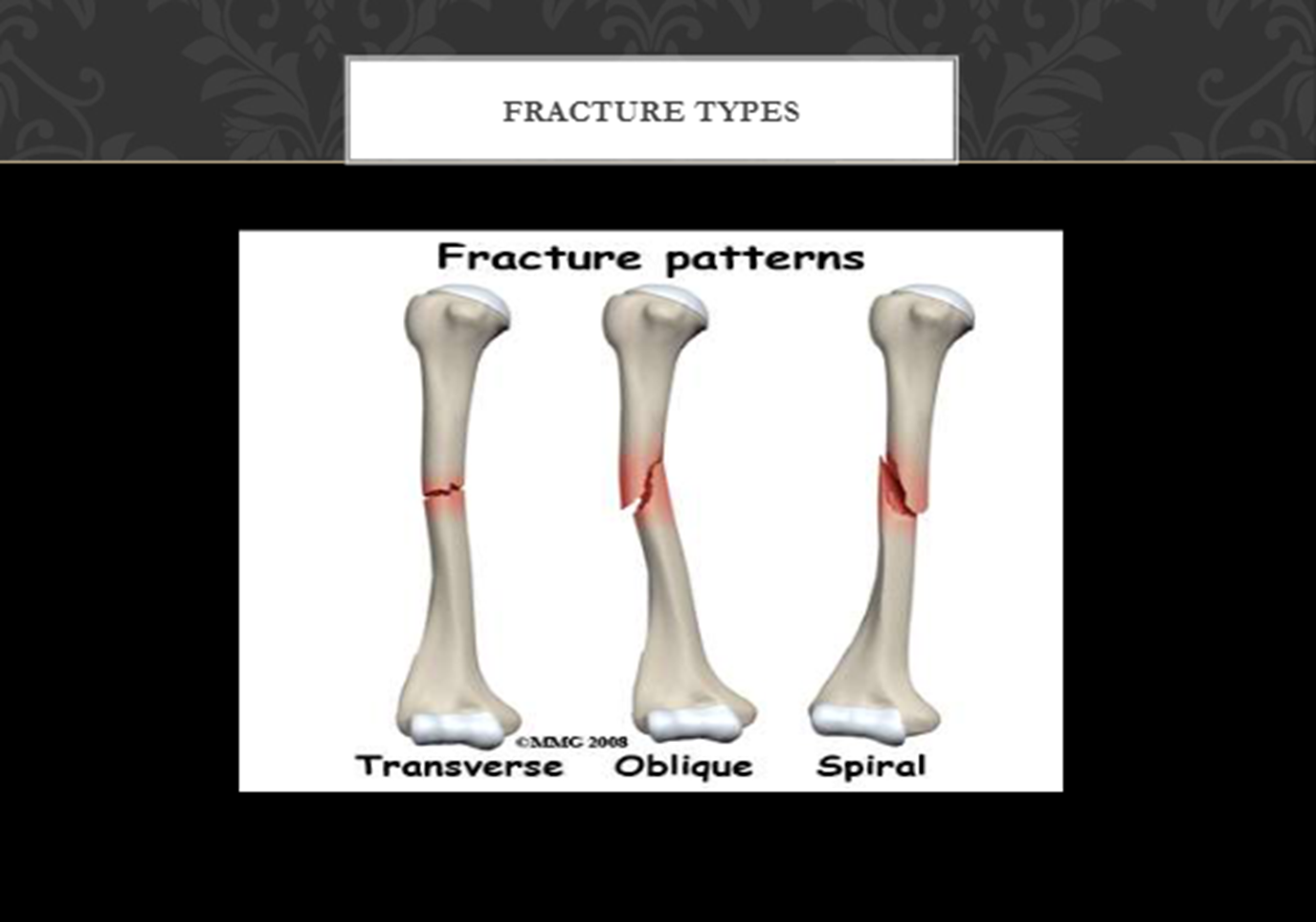 29
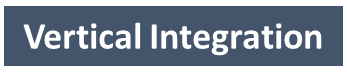 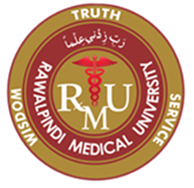 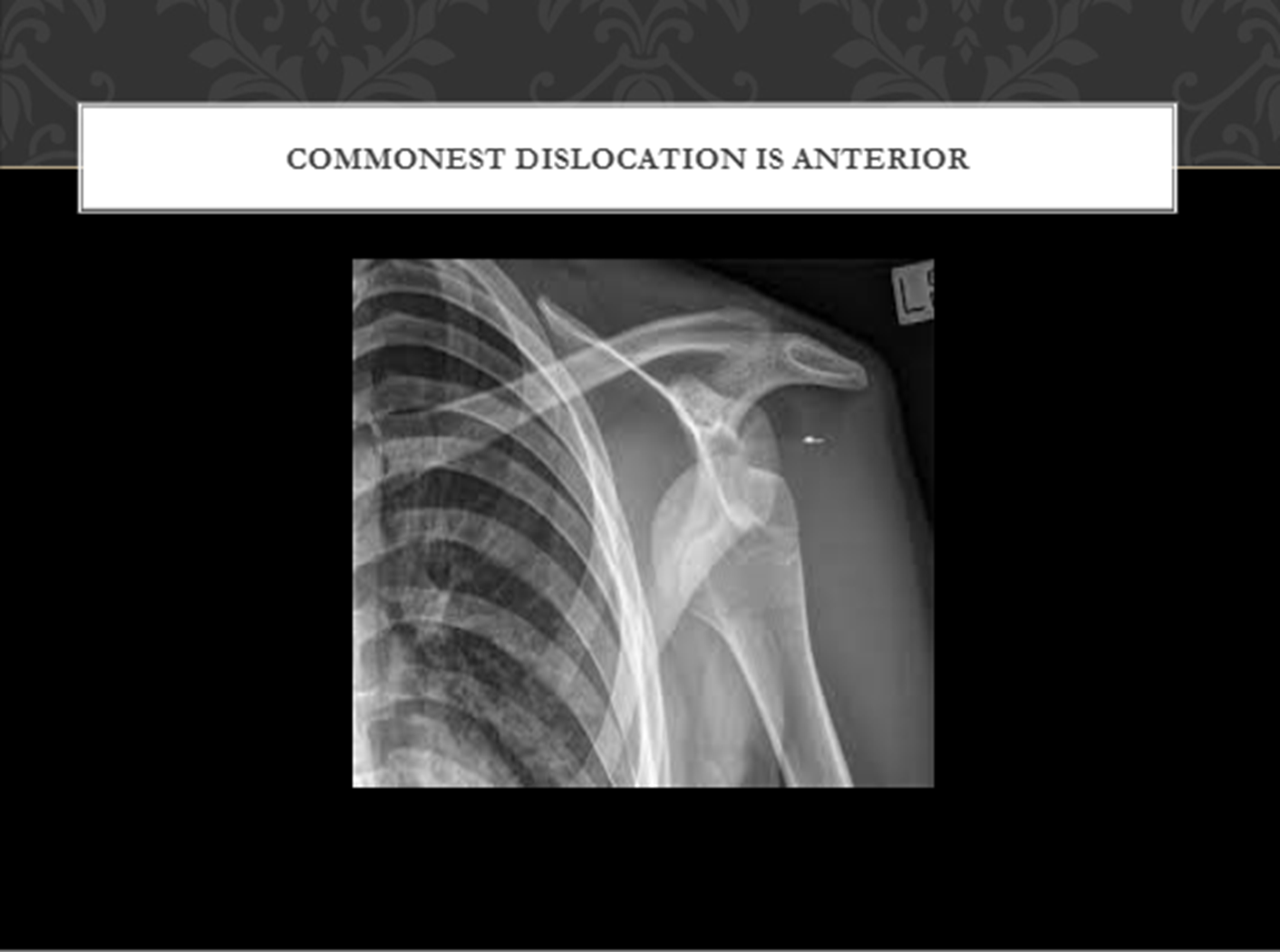 30
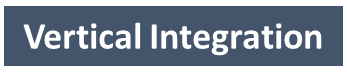 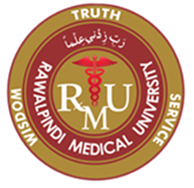 31
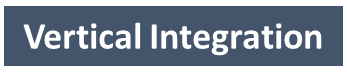 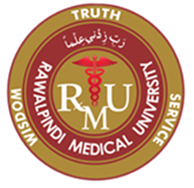 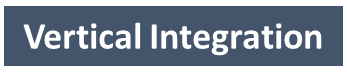 32
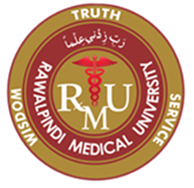 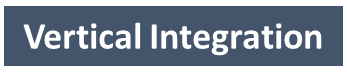 33
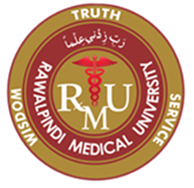 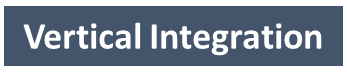 34
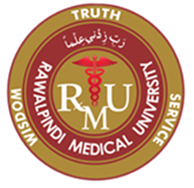 Chondroblastoma
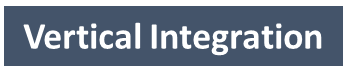 35
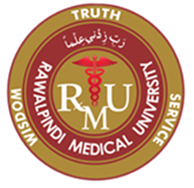 36
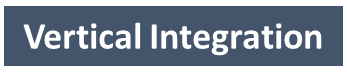 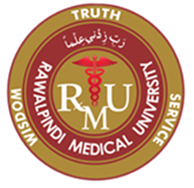 37
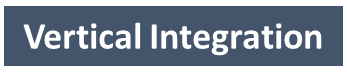 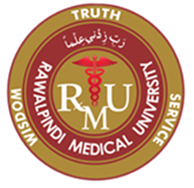 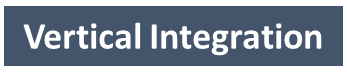 38
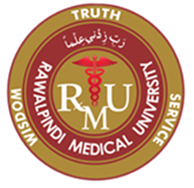 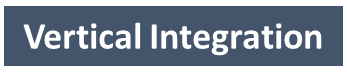 39
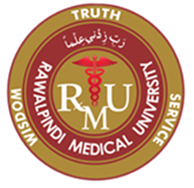 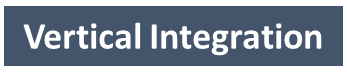 40
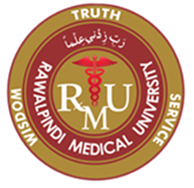 41
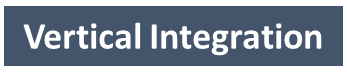 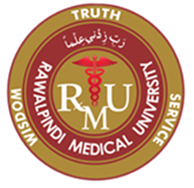 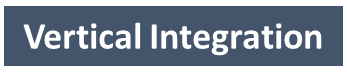 42
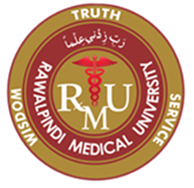 43
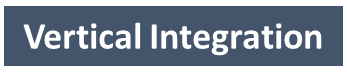 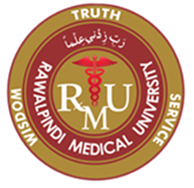 44
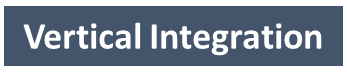 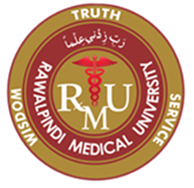 45
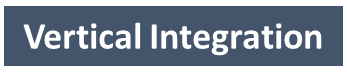 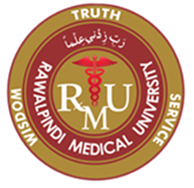 46
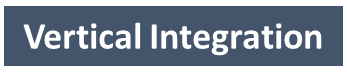 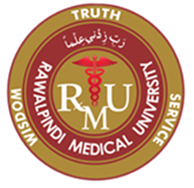 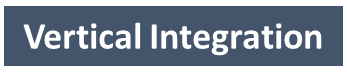 47
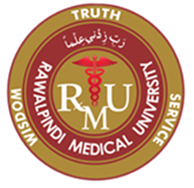 Bennett’s fracture
48
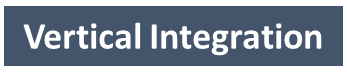 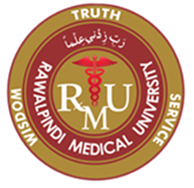 Important fractures in children
49
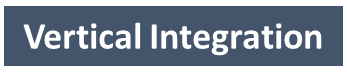 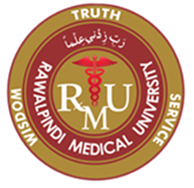 50
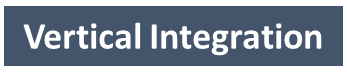 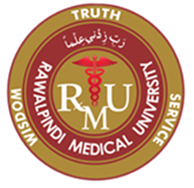 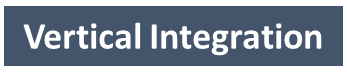 51
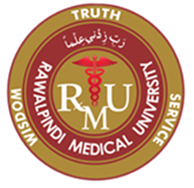 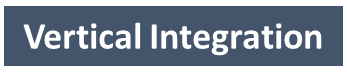 52
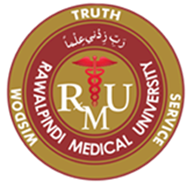 53
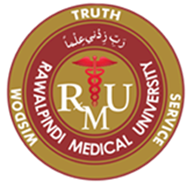 In 1959, Arthur Samuel defined artificial intelligence (AI) as a field of study that gives a computer the ability to learn without needing to be reprogrammed.

 In layman’s terms, AI algorithms are developed to derive rules and patterns from large amounts of data to calculate the probabilities of various outcomes with new sets of similar data.

For instance, Netflix uses AI algorithms to analyze the viewing preferences of millions of people and determine what a viewer is likely to enjoy based on prior viewing behavior. Computers are programmed to continuously update probabilities of a person liking a given television show based on a combination of new all-user data and individual viewing choices.
54
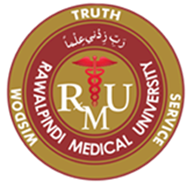 AI can process images faster than you can say "X-ray," potentially taking over routine tasks
Faster than a speeding bullet (or a radiologist) - AI can analyze thousands of images in seconds.
Always awake and alert - AI doesn't need coffee breaks or vacations.
Consistency is key - AI offers consistent, objective results, reducing human error.
55
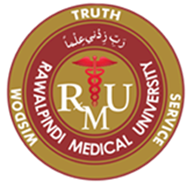 Role Of AI In Diagnostic Imaging
The use of artificial intelligence (AI) in the interpretation of orthopedic X-rays has shown great potential to improve the accuracy and efficiency of fracture diagnosis. AI algorithms rely on large datasets of annotated images to learn how to accurately classify and diagnose abnormalities.
56
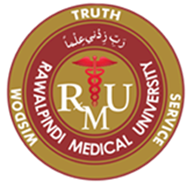 57
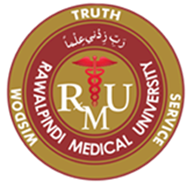 Examples of class activation maps (CAMs) for localizing fractures
58
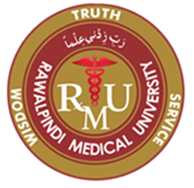 59
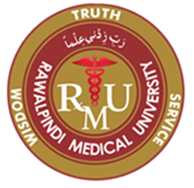 60
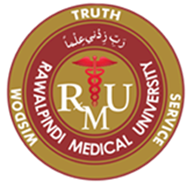 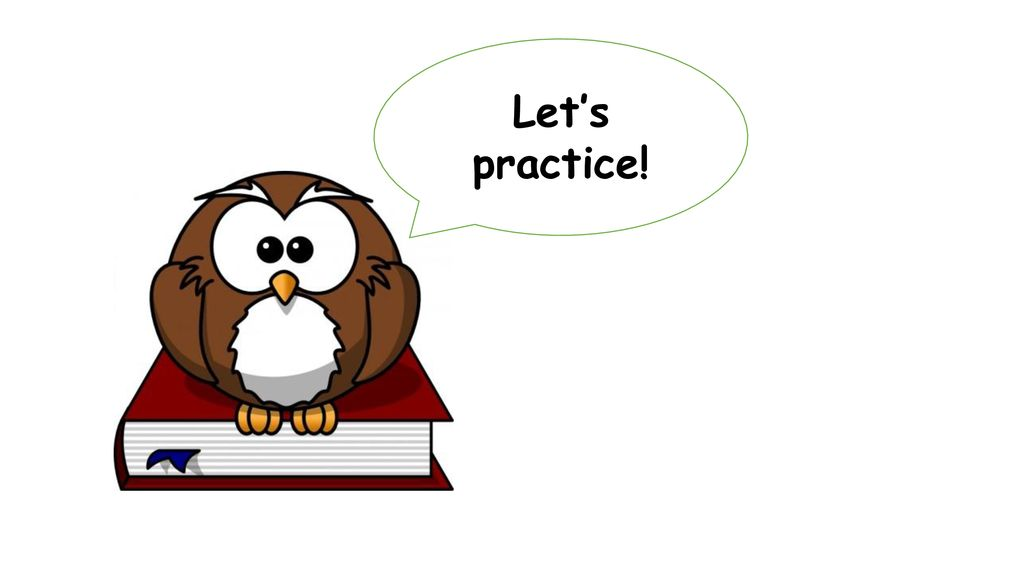 61
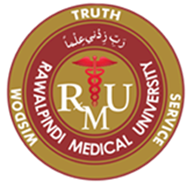 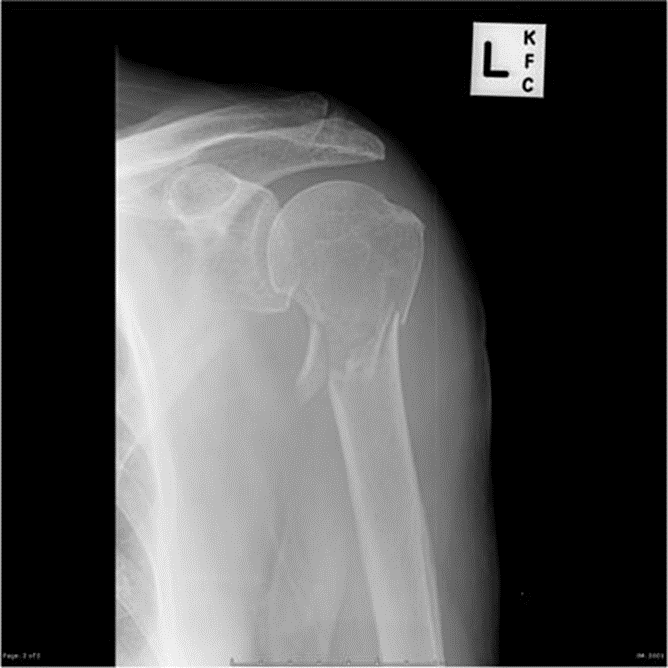 62
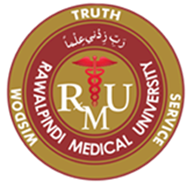 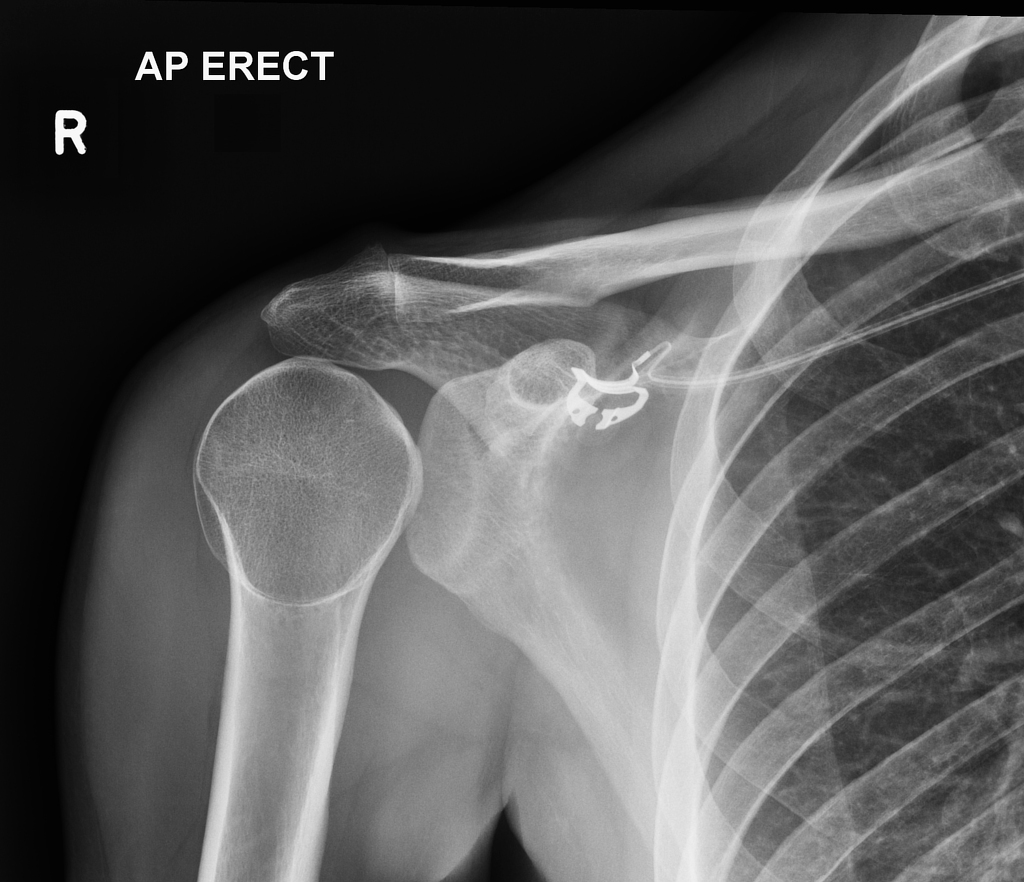 63
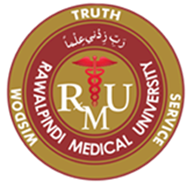 CLINICAL SCENARIO
64
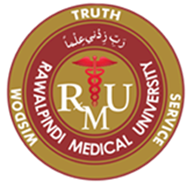 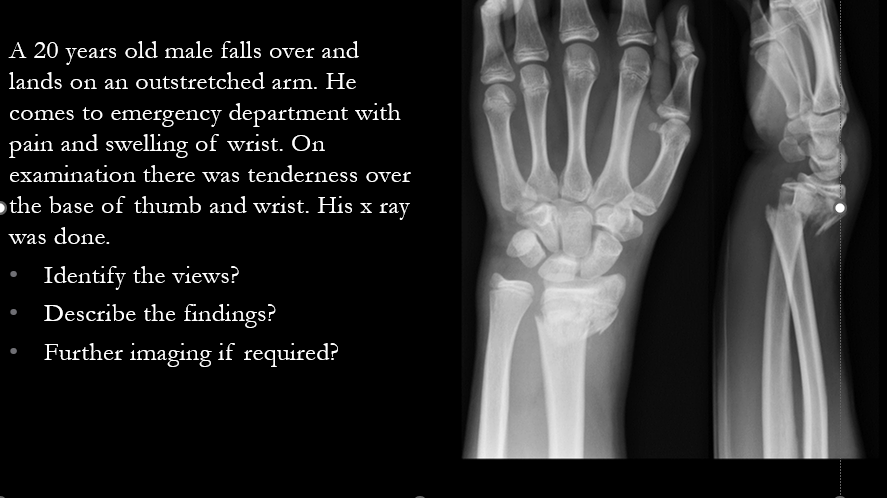 65
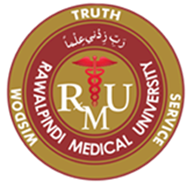 IDENTIFY THE VIEWS?
AP AND LATERAL VIEW OF WRIST

DESCRIBE THE FINDINGS?

THERE IS A DISPLACED FRACTURE THROUGH THE DISTAL  RADIAL METAPHYSEAL REGION WITH DORSAL ANGULATION OF THE DISTAL FRACTURE COMPONENT, GIVING A DINNER FORK DEFORMITY. NO INTRAARTICULAR EXTENSION SEEN. FINDINGS ARE IN KEEPING WITH A COLLES FRACTURE.

FURTHER IMAGING IF REQUIRED?
NONE
66
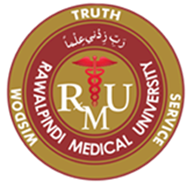 REFERENCES
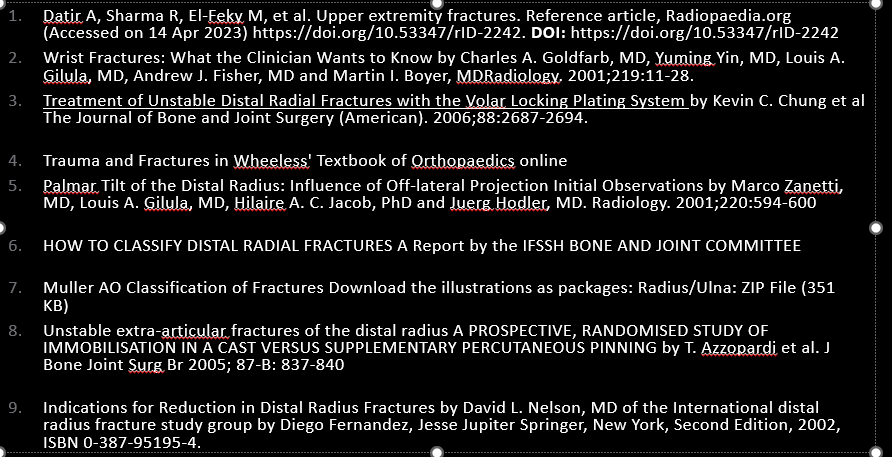 67
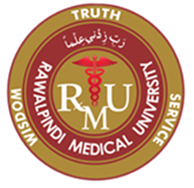 THANKYOU
68